Basics of the laparoscopic surgery
Arpad Juhasz MD PhD
surgeon
University of Pécs, Medical School
Dept of Surgical Research and Techniques
Open versus laparoscopic surgery
aim: to reduce the surgical trauma and the postoperative  healing
Laparoscopy
Open surgery
Big exposure, more trauma       <
Postop pain (large wound)        <
Danger of secondary injuries    =
Adhesions                                 <
Postop hernia                            <
Sense of touch                          >
Small exposure, less trauma
Small wound, less pain
Secondary injuries
Adhesions are uncommon
Uncommon postop hernia
No touch with fingers
Basic of laparoscopic surgery – Pécs, 09.29.2015.
Open versus laparoscopic surgery
first without respect (Mühe, 1985)
 special instruments
 special surgeon’s attitude, new skill
 new surgical aspects
 I can see the monitor only, not the tissues
 2D
 inverse movement
 no dominant hand
 tremor
 I can see what the 
    cameraman shows me
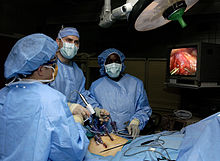 Basic of laparoscopic surgery – Pécs, 09.29.2015.
Steps of the laparoscopic surgery
pneumoperitoneum
 Insertion of Veres-needle
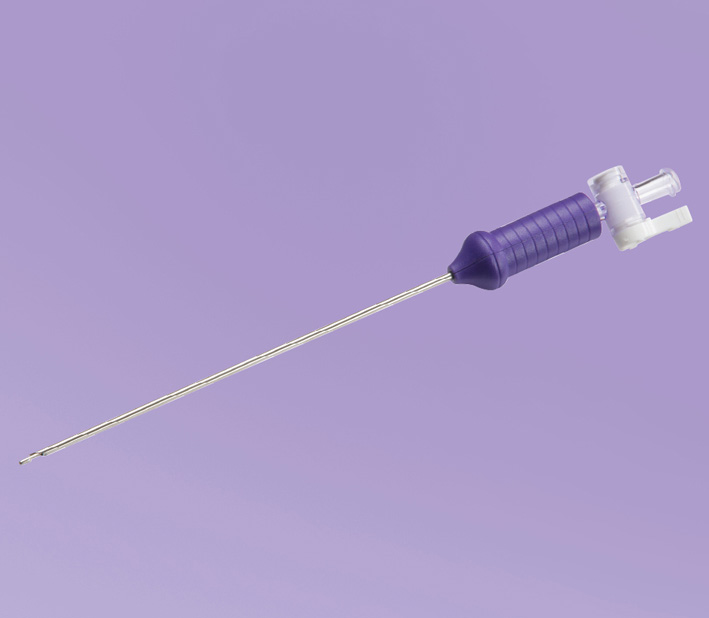 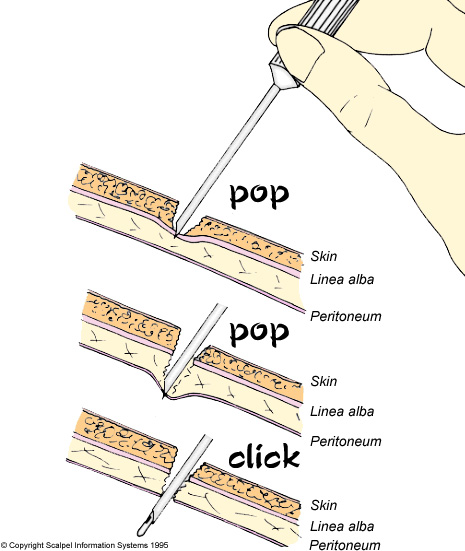 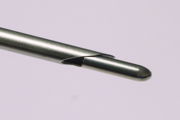 Basic of laparoscopic surgery – Pécs, 09.29.2015.
Steps of the laparoscopic surgery
pneumoperitoneum
 Insertion of Veres-needle
 insufflation / insufflator
 CO2  gas
  absorbed rapidly by the peritoneum
  dissolvable in the blood
  no danger of explosion
  BUT: cardiac arrhytmia 
               hypercarbia
Basic of laparoscopic surgery – Pécs, 09.29.2015.
Steps of the laparoscopic surgery
port placement– trocars
  external diameter 
    (2-25mm, mostly: 5-   
    12mm)
 trocar with valve and  
    holes at the distal part
 first port is done in a  
    blind manner
  at the site suction 
    devide or insufflator 
    can be placed
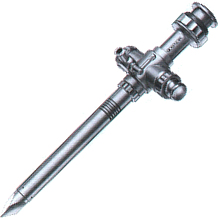 Basic of laparoscopic surgery – Pécs, 09.29.2015.
Steps of the laparoscopic surgery
optic
 visual angle: straight, 30º, 45º
 visual field, focal length, light loss
 light source, fiber optic, camera
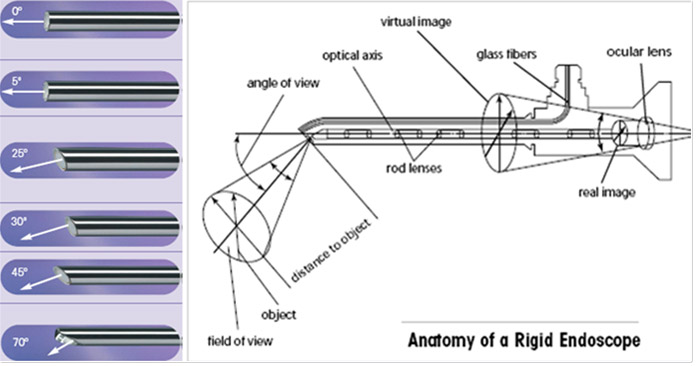 Basic of laparoscopic surgery – Pécs, 09.29.2015.
Steps of the laparoscopic surgery
optic
 visual angle: straight, 30º, 45º
 visual field, focal length, light loss
 light source, fiber optic, camera
 irrigation / suction device
 electrocautery devices
 hand instruments
Basic of laparoscopic surgery – Pécs, 09.29.2015.
Steps of the laparoscopic surgery
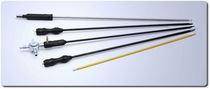 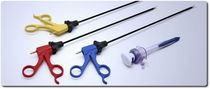 Basic of laparoscopic surgery – Pécs, 09.29.2015.
Steps of the laparoscopic surgery
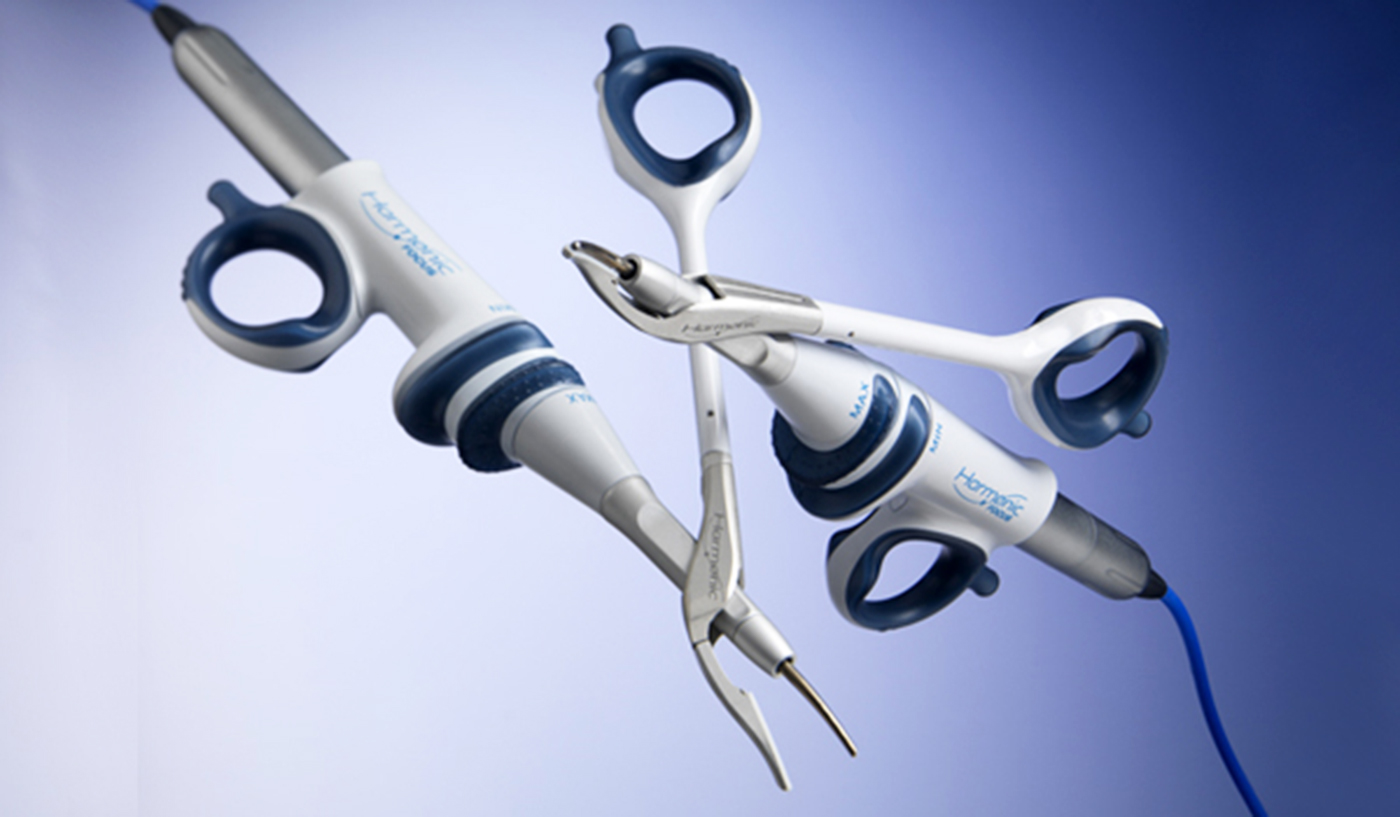 Basic of laparoscopic surgery – Pécs, 09.29.2015.
Steps of the laparoscopic surgery
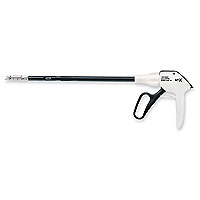 Basic of laparoscopic surgery – Pécs, 09.29.2015.
Steps of the laparoscopic surgery
ideal placement of ports
 2D
 triangulation
 port placed in a bad place = punishment!
Basic of laparoscopic surgery – Pécs, 09.29.2015.
Indications /contraindications of laparoscopy
before 2013.
 accepted indications
 questionable indications
 not accepted indications
2013. SAGES statement:
 all the abdominal operations can be managed 
    using minimally-invasive techniques, when 
    the technical and individual conditions are suitable
Basic of laparoscopic surgery – Pécs, 09.29.2015.
Indications /contraindications of laparoscopy
routine laparoscopies
 diagnostic lapar.
 cholecystectomy
 appendectomy
 abdominal / inguinal hernia repair
 hiatus hernia reconstruction
 suprarenal tumors
 gynecological diagnistic /surgery
Basic of laparoscopic surgery – Pécs, 09.29.2015.
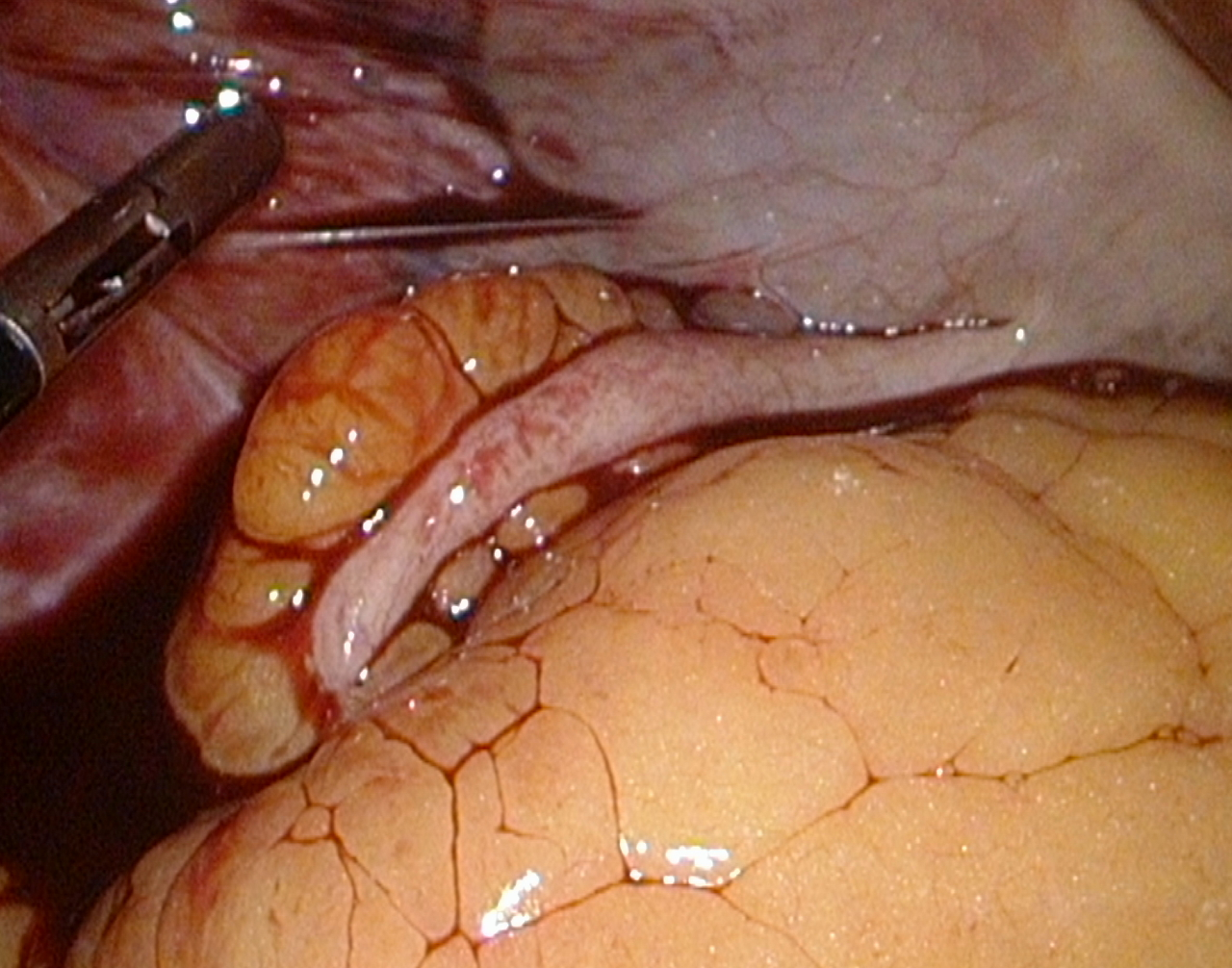 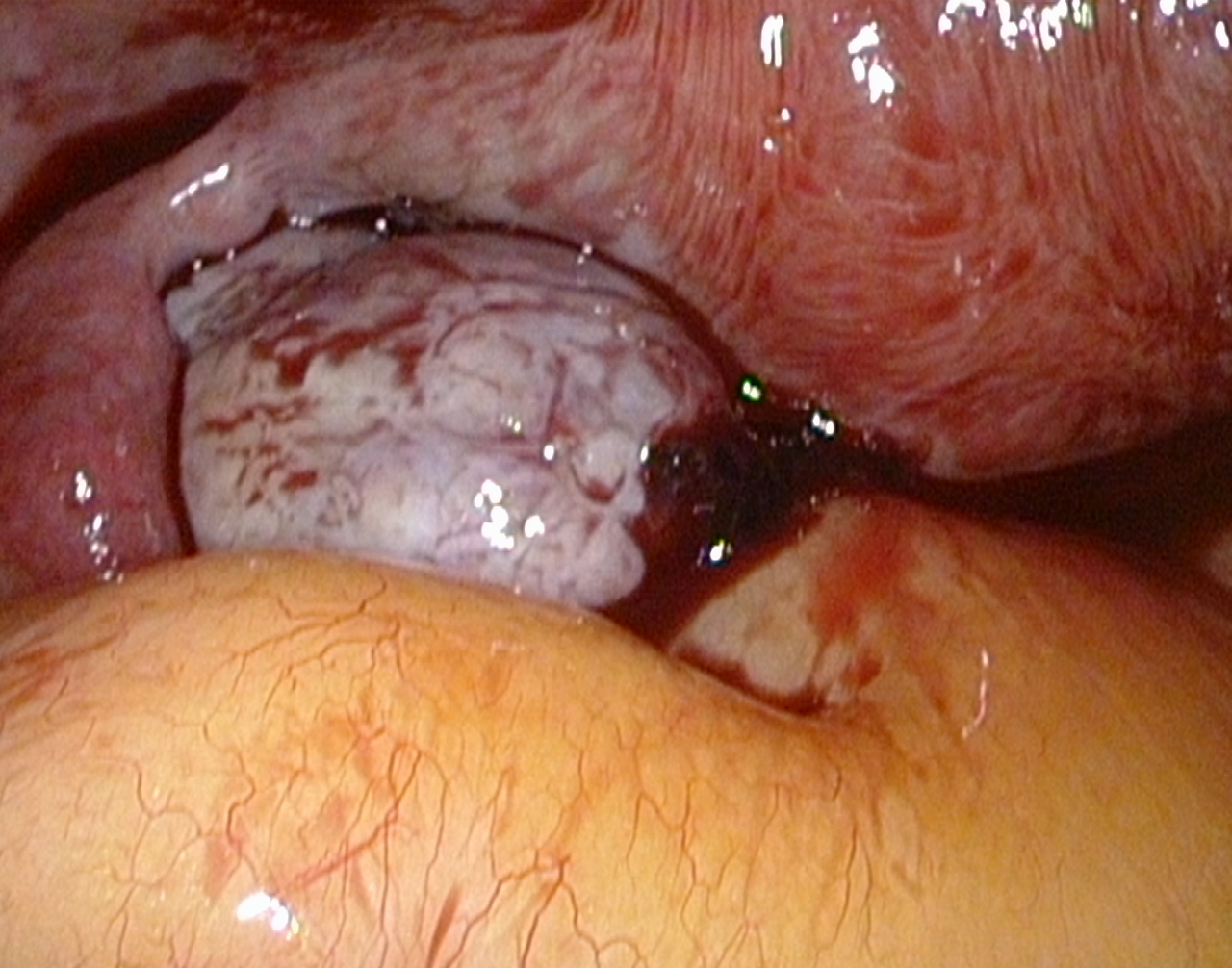 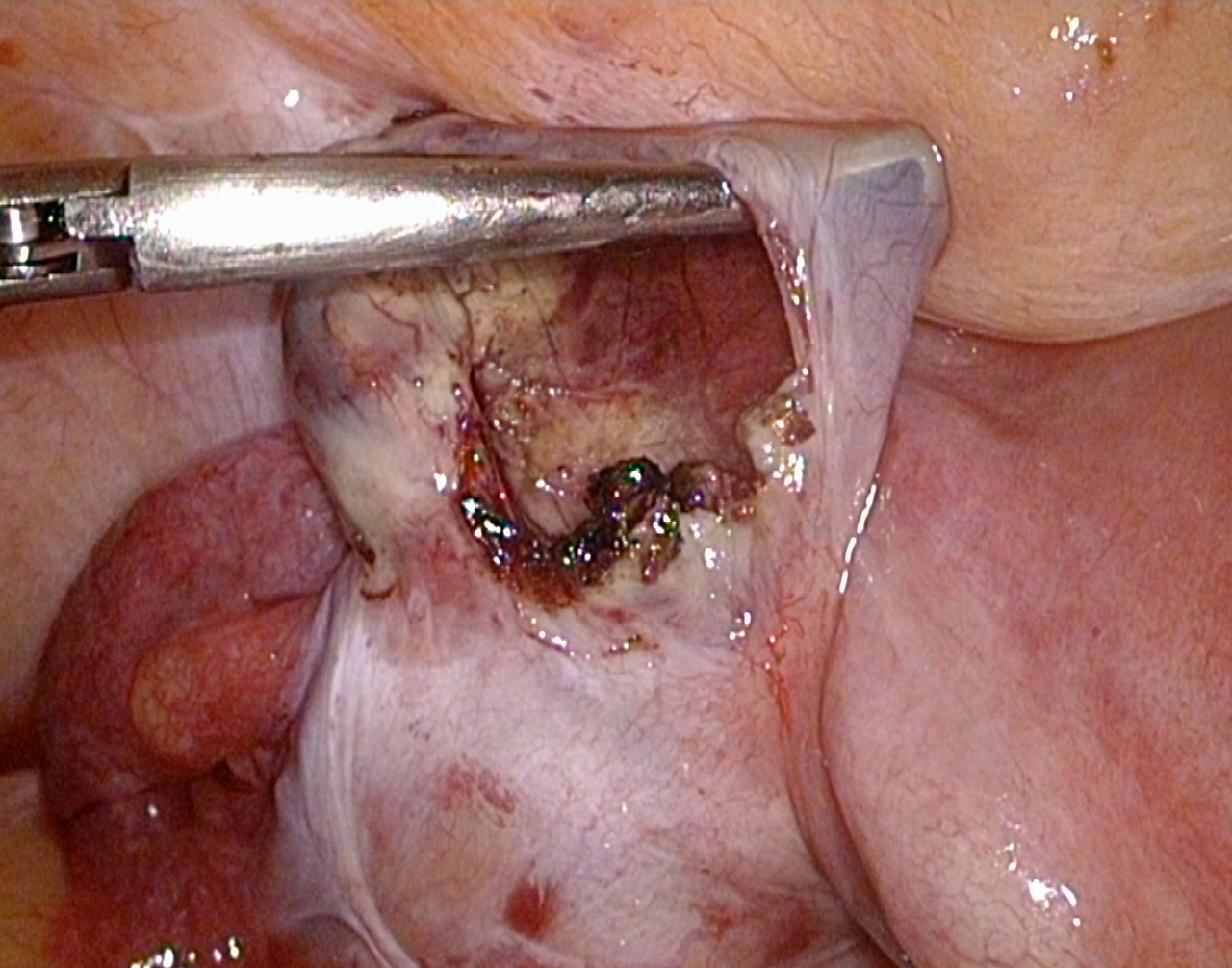 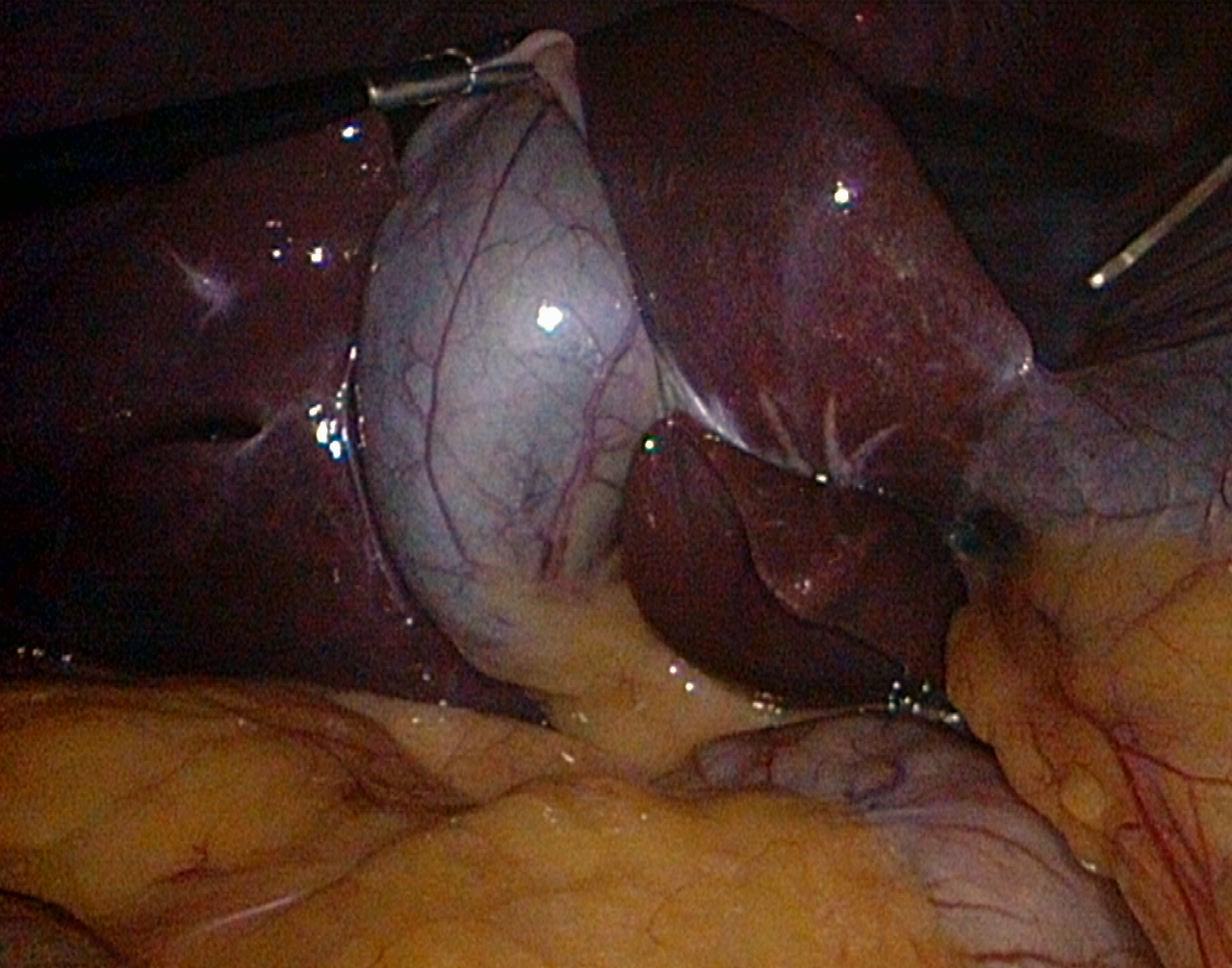 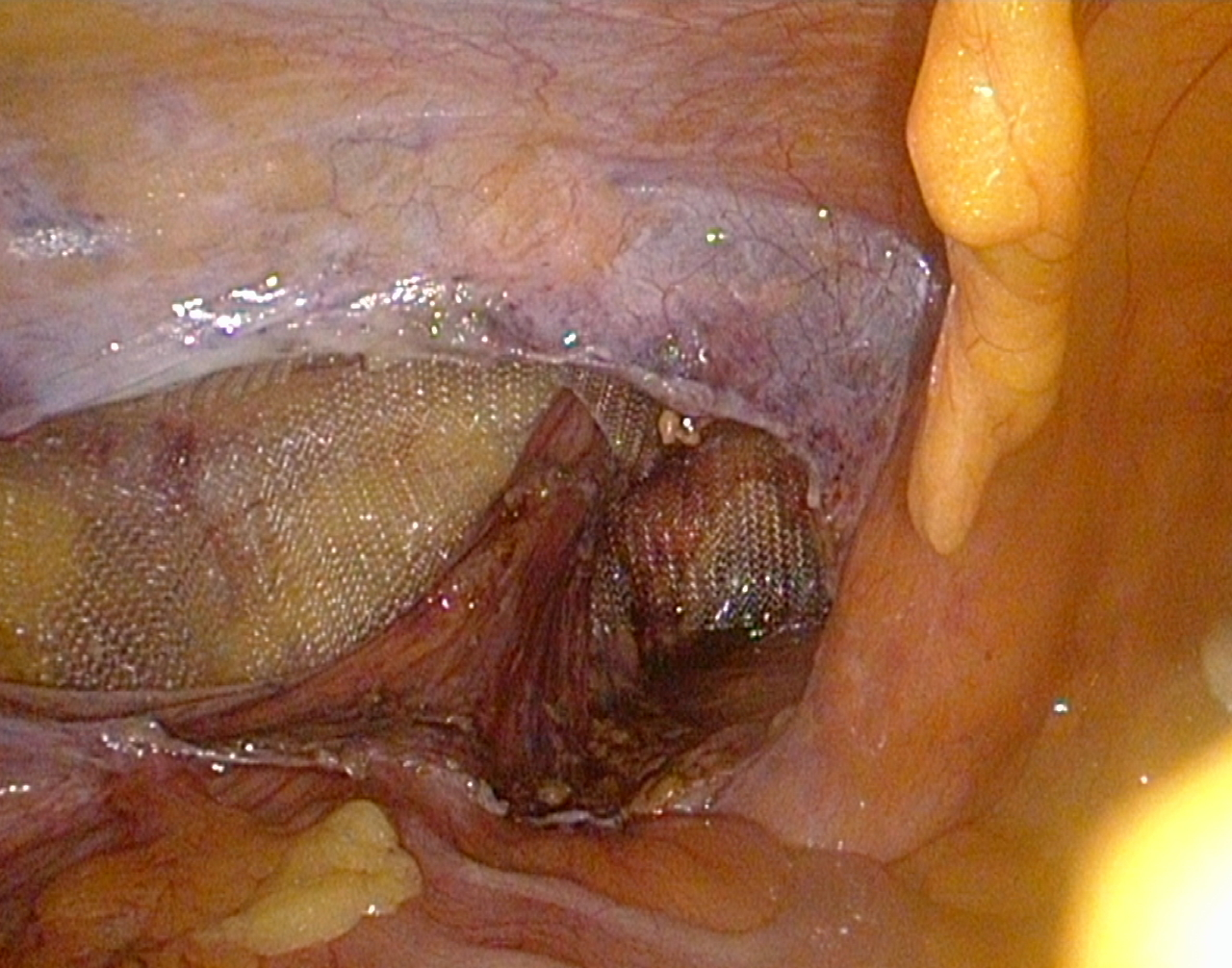 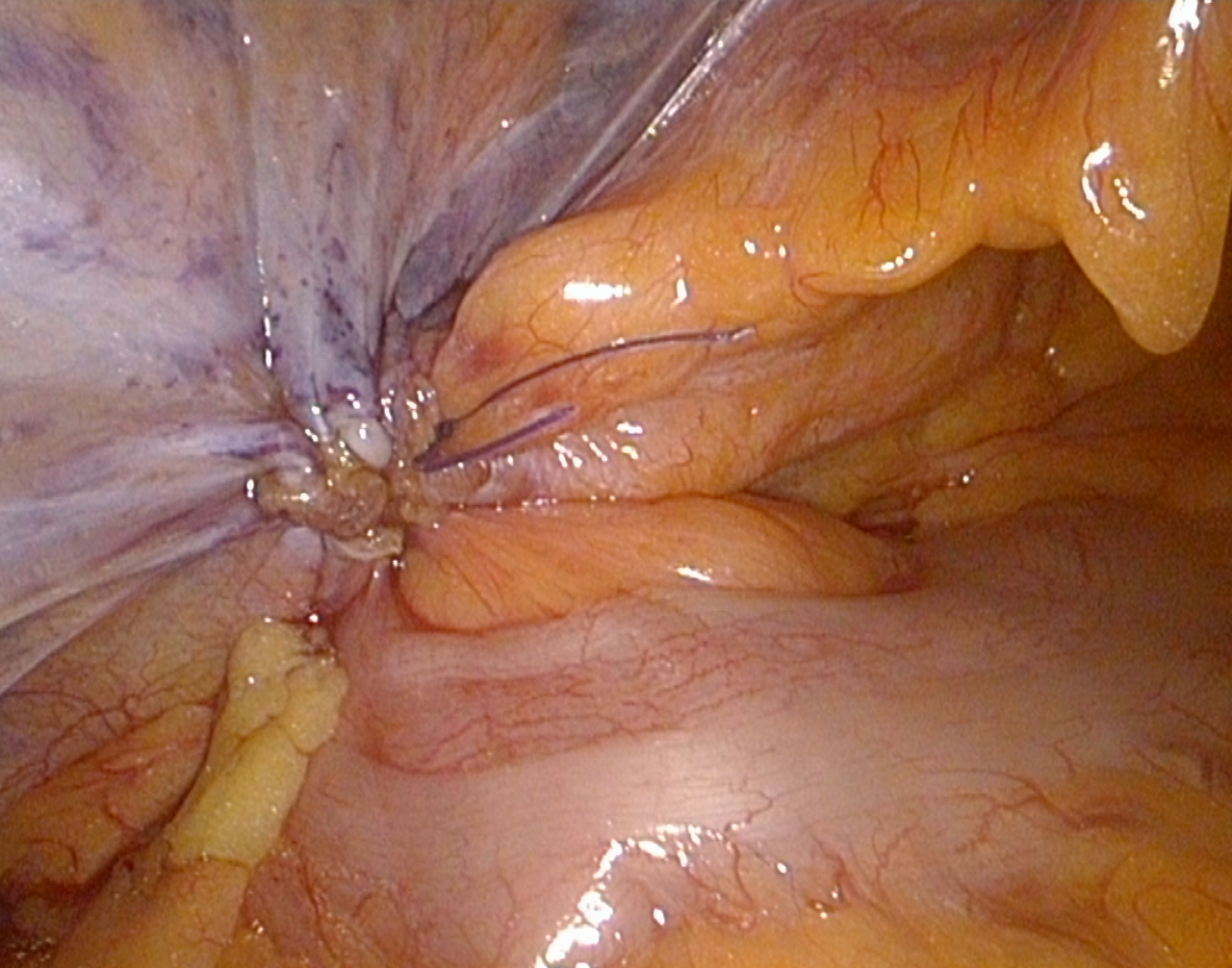 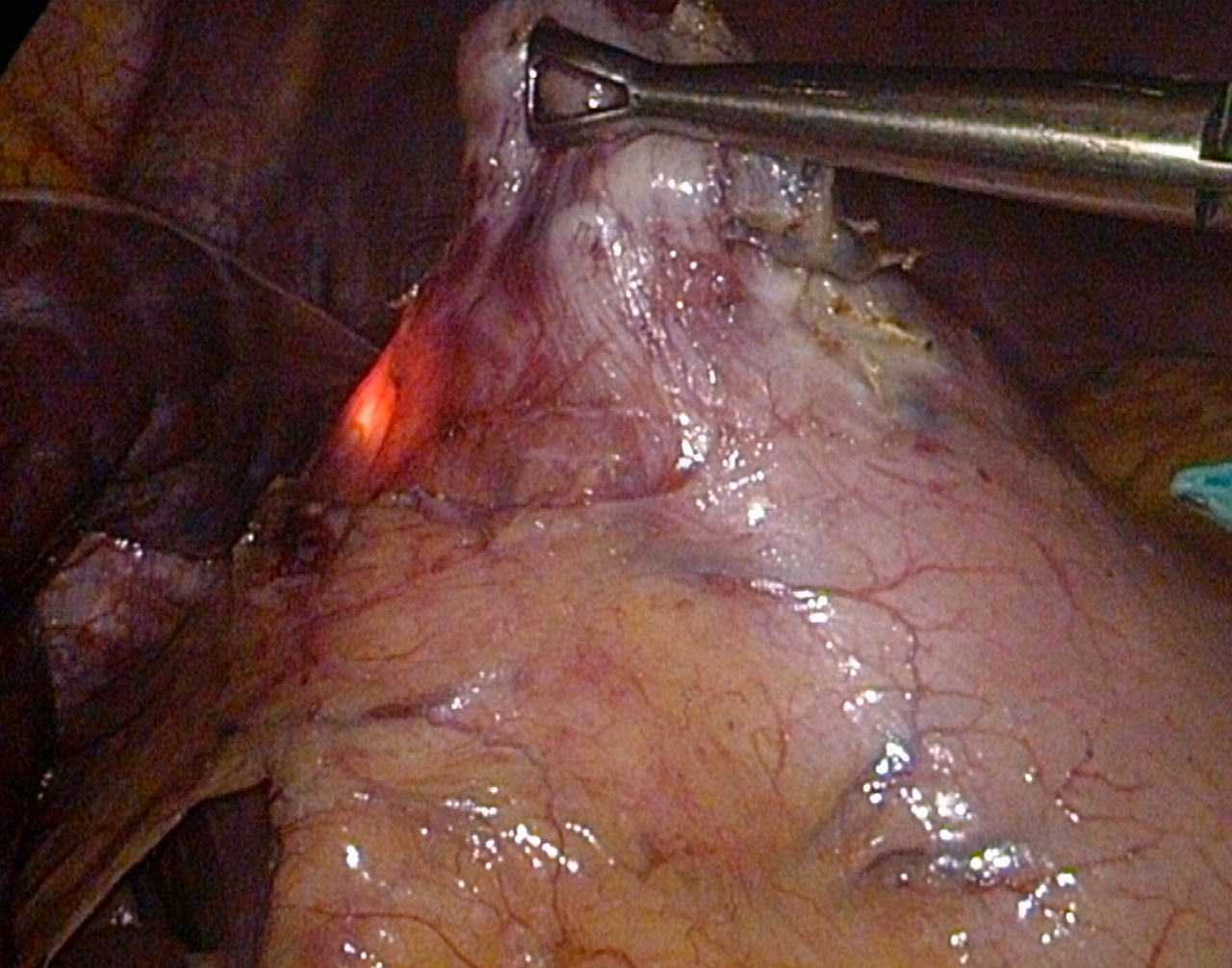 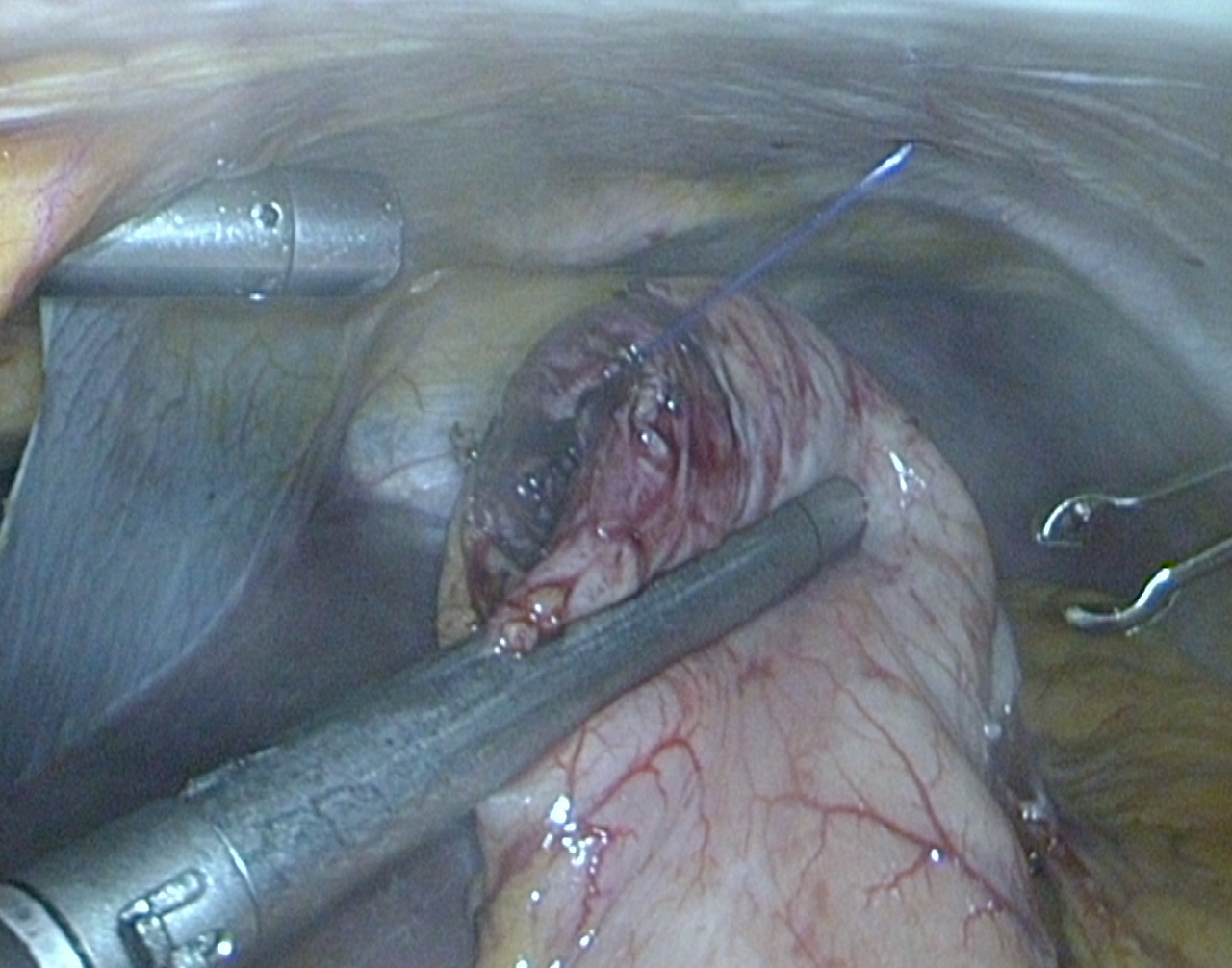 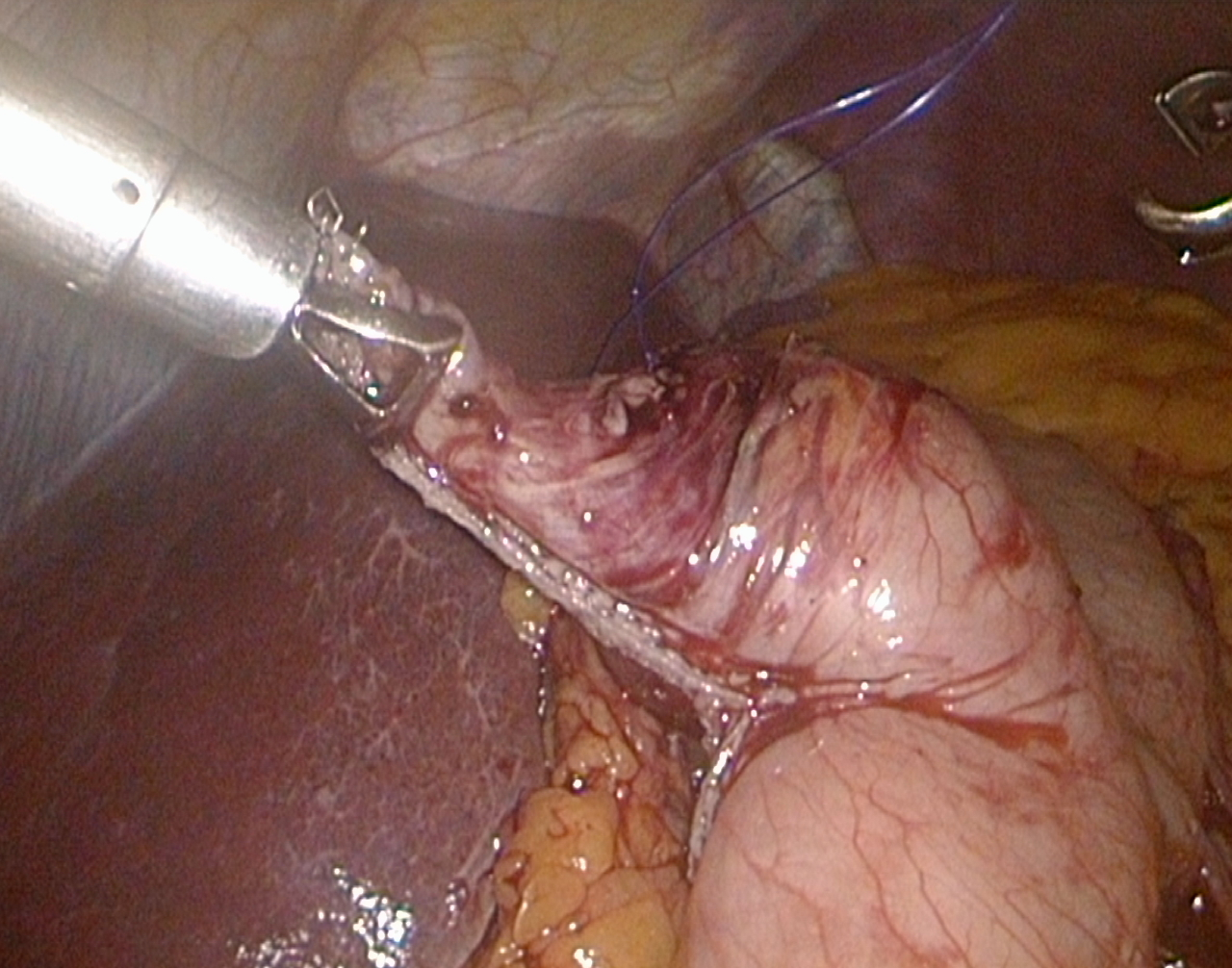 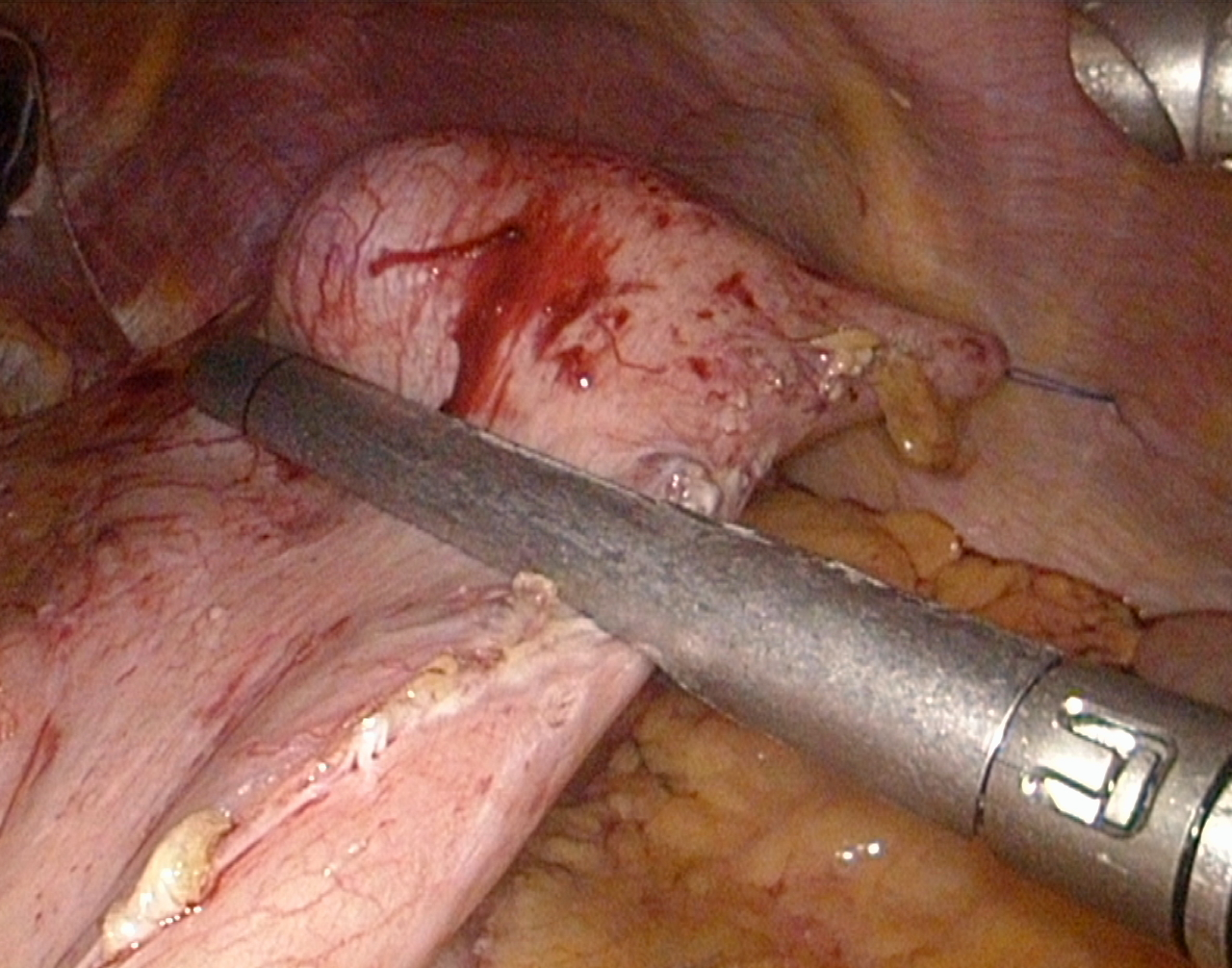 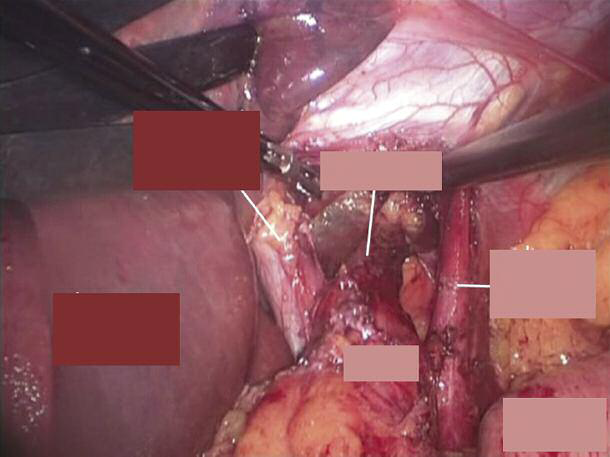 Right cruz
of diaphragm
esophagus
Left cruz of
 diaphragm
Left lobe 
of liver
cardia
Fundus of 
stomach
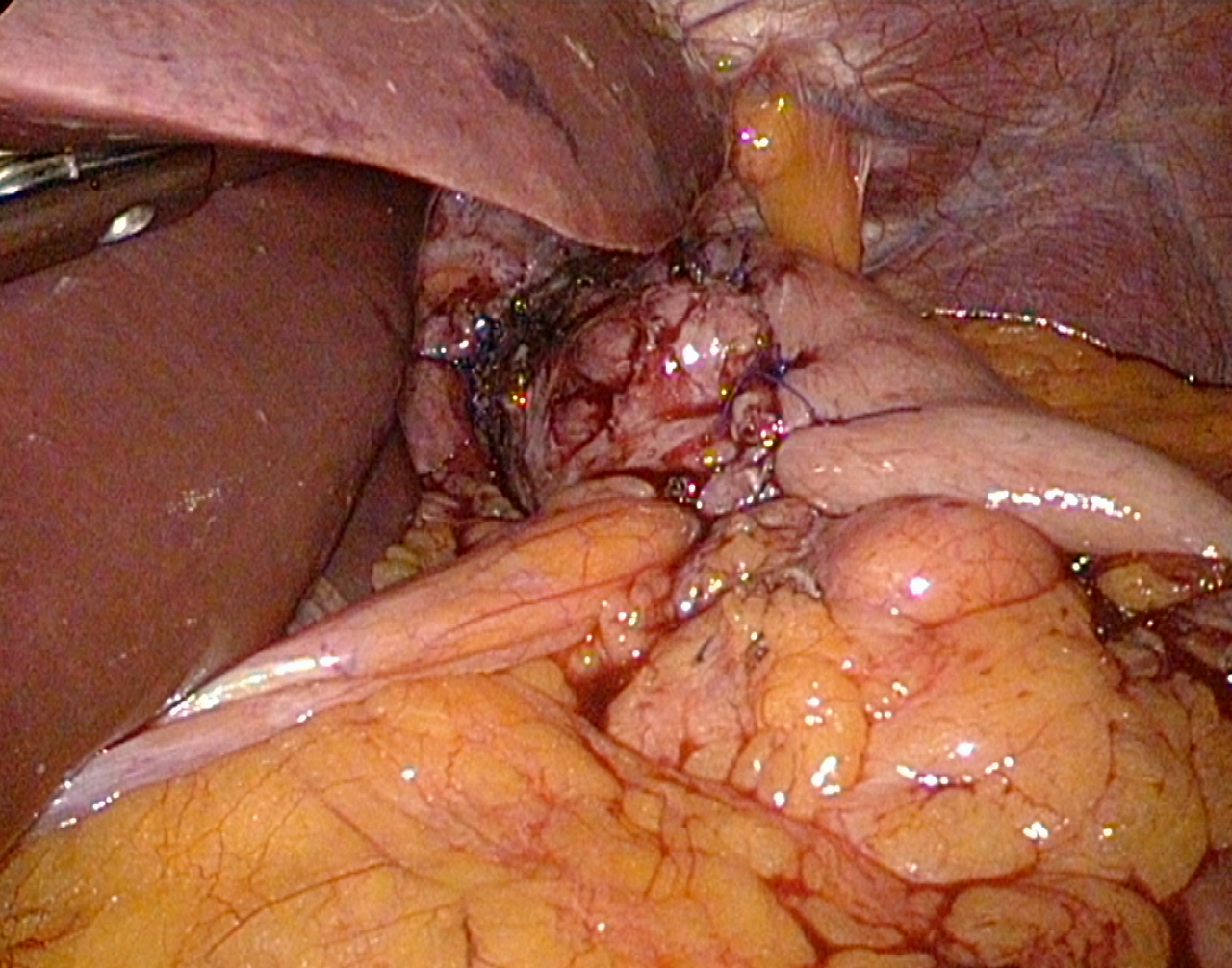 Indications /contraindications of laparoscopy
oncological laparoscopy
 radicality
 port-site metastasis
 bariatric surgery
Basic of laparoscopic surgery – Pécs, 09.29.2015.
Indications /contraindications of laparoscopy
nowdays:
  traditions
  scepticism
  conflict of interest
  finantial reasons
Headway of laparoscopy
Basic of laparoscopic surgery – Pécs, 09.29.2015.
Indications /contraindications of laparoscopy
nowdays:
  traditions
  scepticism
  conflict of interest
  finantial reasons
Headway of laparoscopy
Basic of laparoscopic surgery – Pécs, 09.29.2015.
Indications /contraindications of laparoscopy
contraindications
 patient’s general condition, pneumoperitoneum (?)
 in-adequate instruments
 in-adequate surgeon’s skill
 intraoperative recognized complications requiring 
    conversion
Basic of laparoscopic surgery – Pécs, 09.29.2015.
Ways of the future
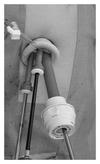 single-incision laparoscopy
Basic of laparoscopic surgery – Pécs, 09.29.2015.
Ways of the future
single-incision laparoscopy
Basic of laparoscopic surgery – Pécs, 09.29.2015.
Ways of the future
NOTES (natural orifice transluminal endoscopic surgery)
no scar
 2007.: first transvaginal cholecystectomy
 2007.: first transgastric cholecystectomy
Basic of laparoscopic surgery – Pécs, 09.29.2015.
Ways of the future
NOTES (natural orifice transluminal endoscopic surgery
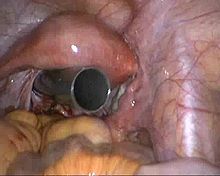 Basic of laparoscopic surgery – Pécs, 09.29.2015.
Ways of the future
robotic surgery - da Vinci
goal: minimally invasive and cheap surgery
 minimally invasive: laparoscopy
 cheap ????????????
 Hungary: expensive instruments
                     cheap surgeon
 rest of the world: expensive instruments
                                 surgeon is more expensive
Basic of laparoscopic surgery – Pécs, 09.29.2015.
Ways of the future
robotic surgery - da Vinci
not necessary to „buy” a surgeon for each OP
 each movement is assisted/corrected by the robot 
 no tremor
 extrem precisity
Basic of laparoscopic surgery – Pécs, 09.29.2015.
Ways of the future
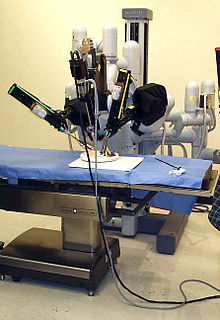 robotic surgery - da Vinci
Basic of laparoscopic surgery – Pécs, 09.29.2015.
Basic of laparoscopic surgery – Pécs, 09.29.2015.
Thank you the attention!